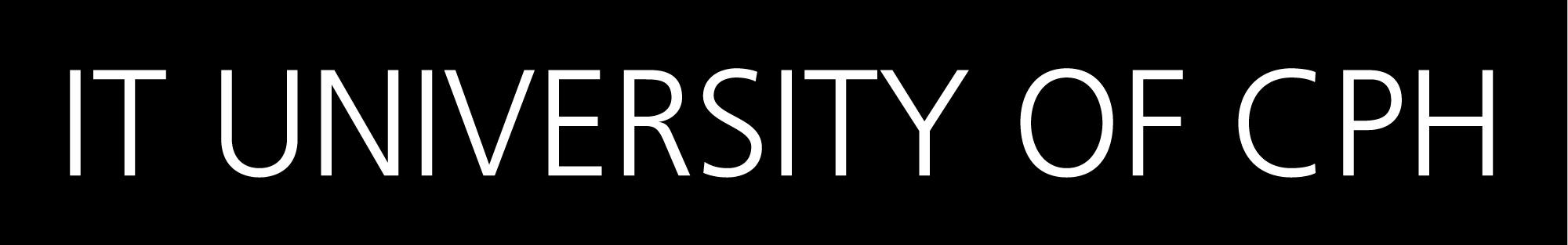 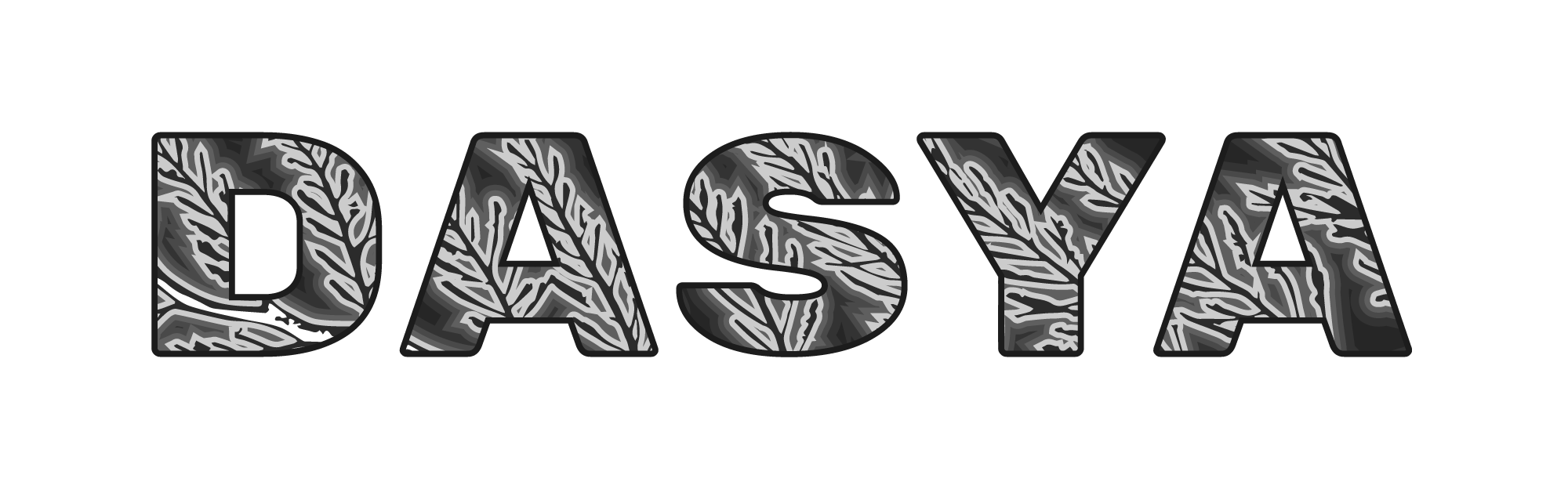 RAD
dasya.itu.dk
rad.itu.dk
Machine Learning on Tiny Hardware
Robert Bayer, PhD Fellow @ ITU
CCIT Symposium
Dec. 11, 2023, Copenhagen
roba@itu.dk
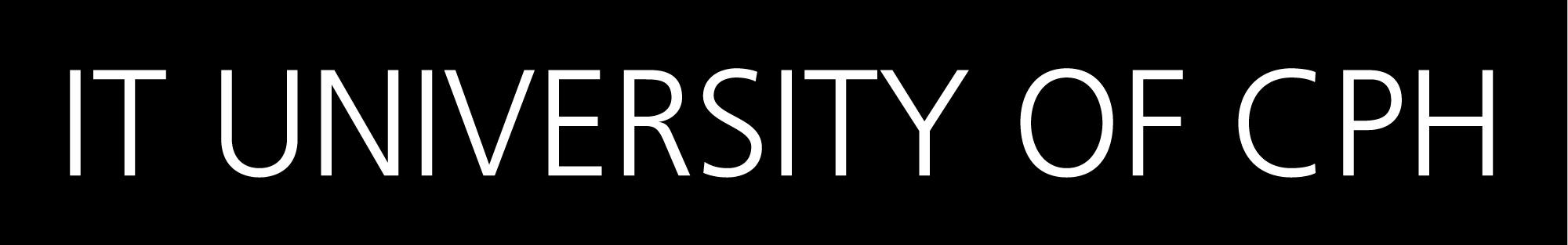 Why Tiny/EdgeML?
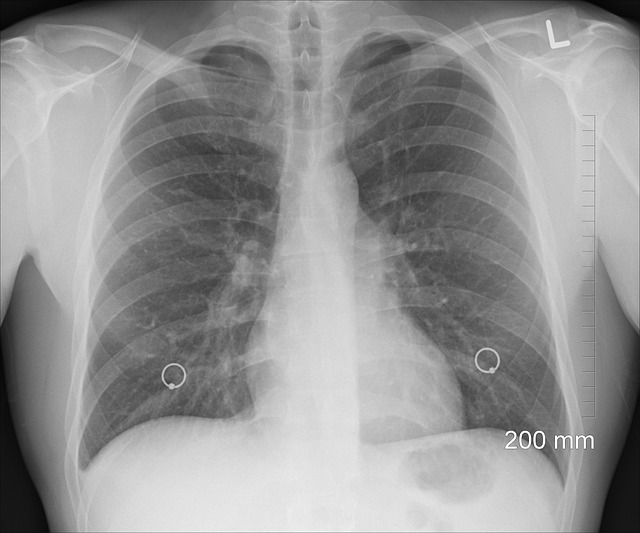 Increased privacy / regulations

Real-time systems

Low bandwidth

Saves energy and compute!
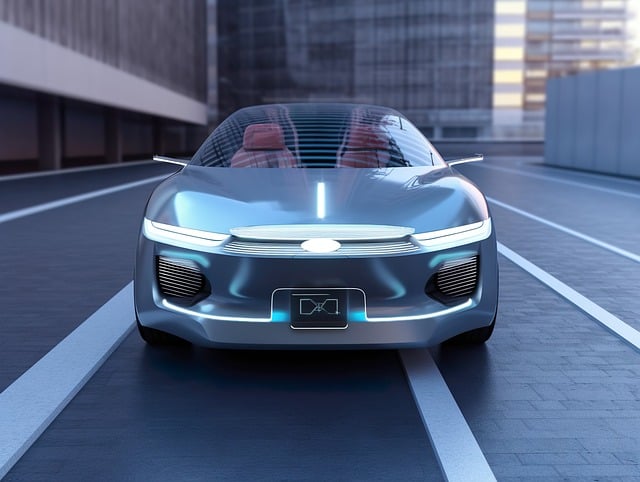 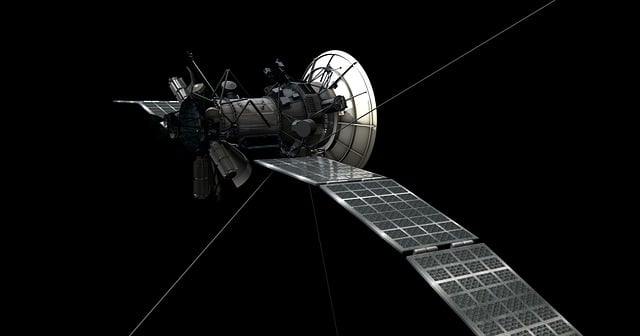 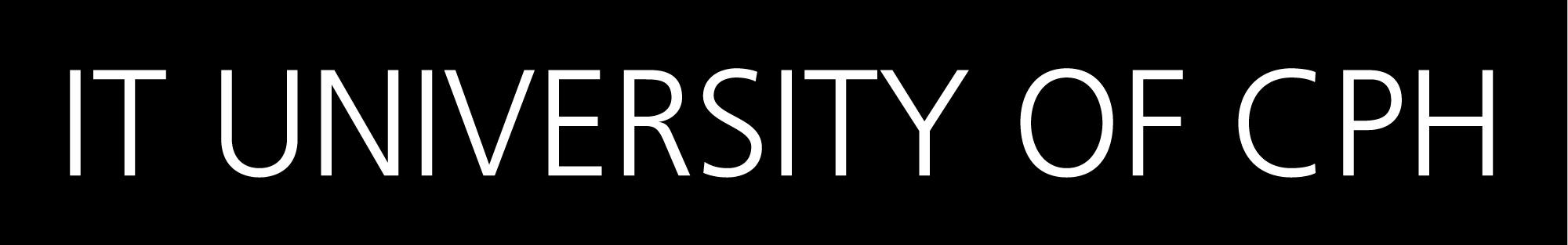 Example Use Case – Satellites!
DISCO 1&2
Small Earth-observation satellites
Very low network bandwidth
Produces large amount of data
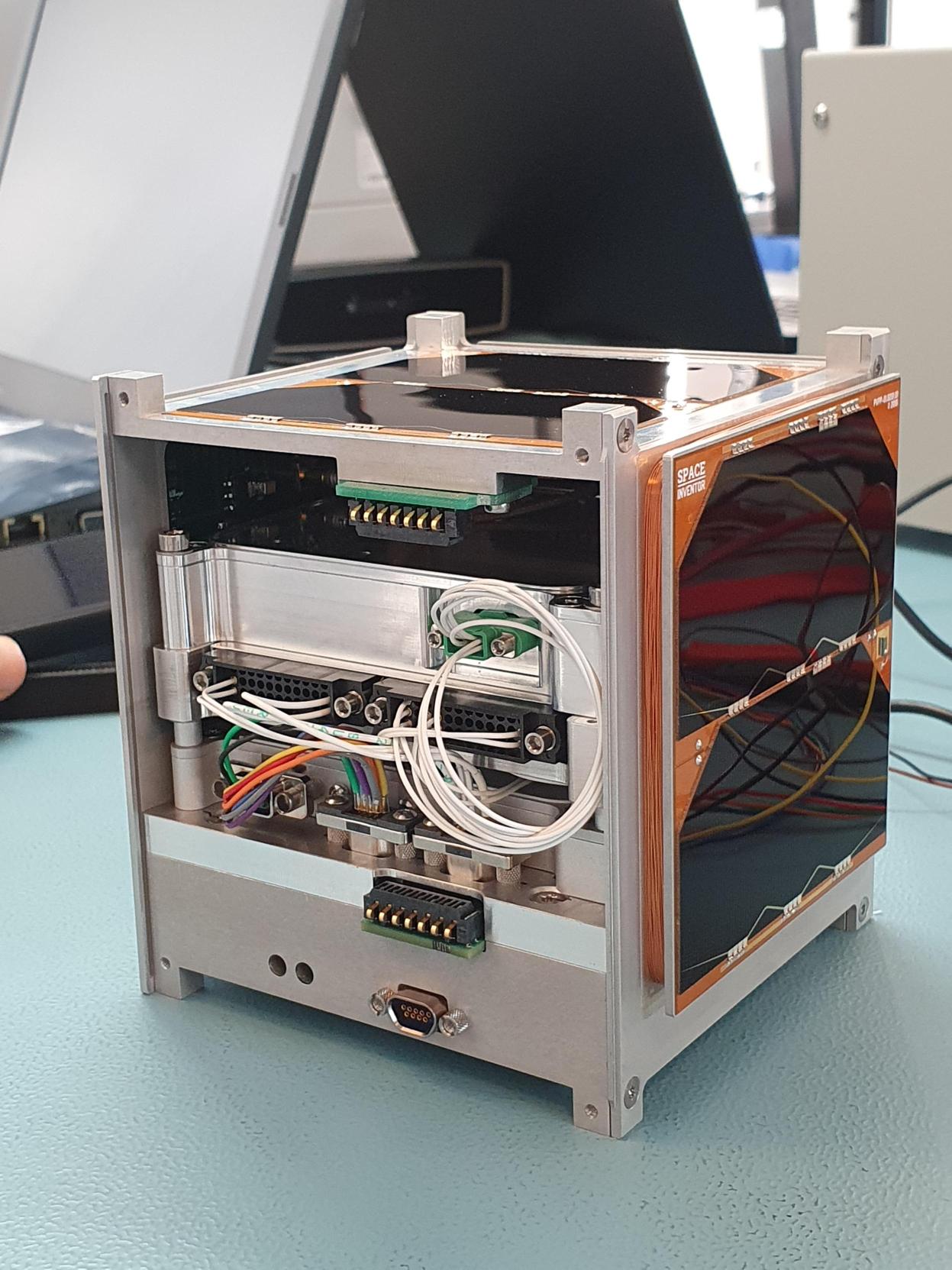 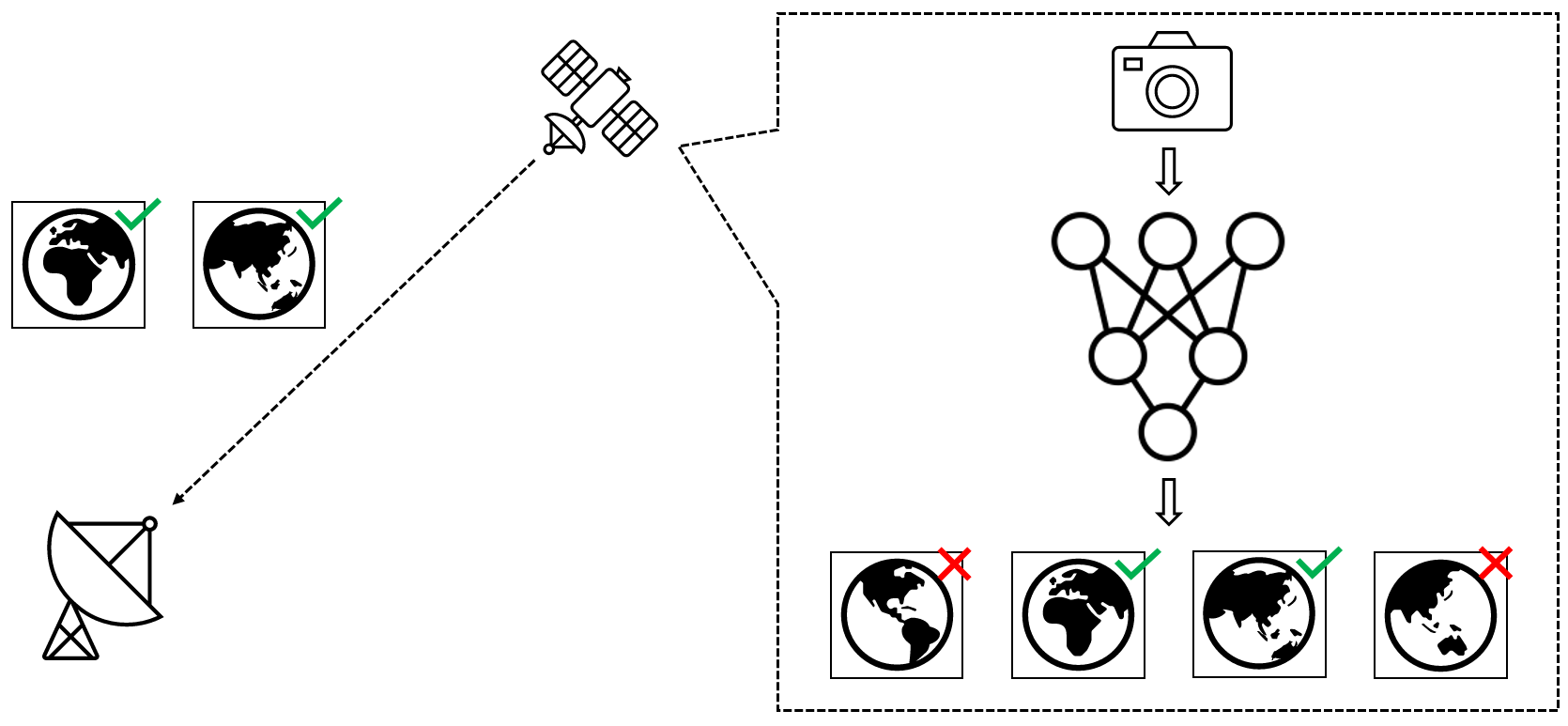 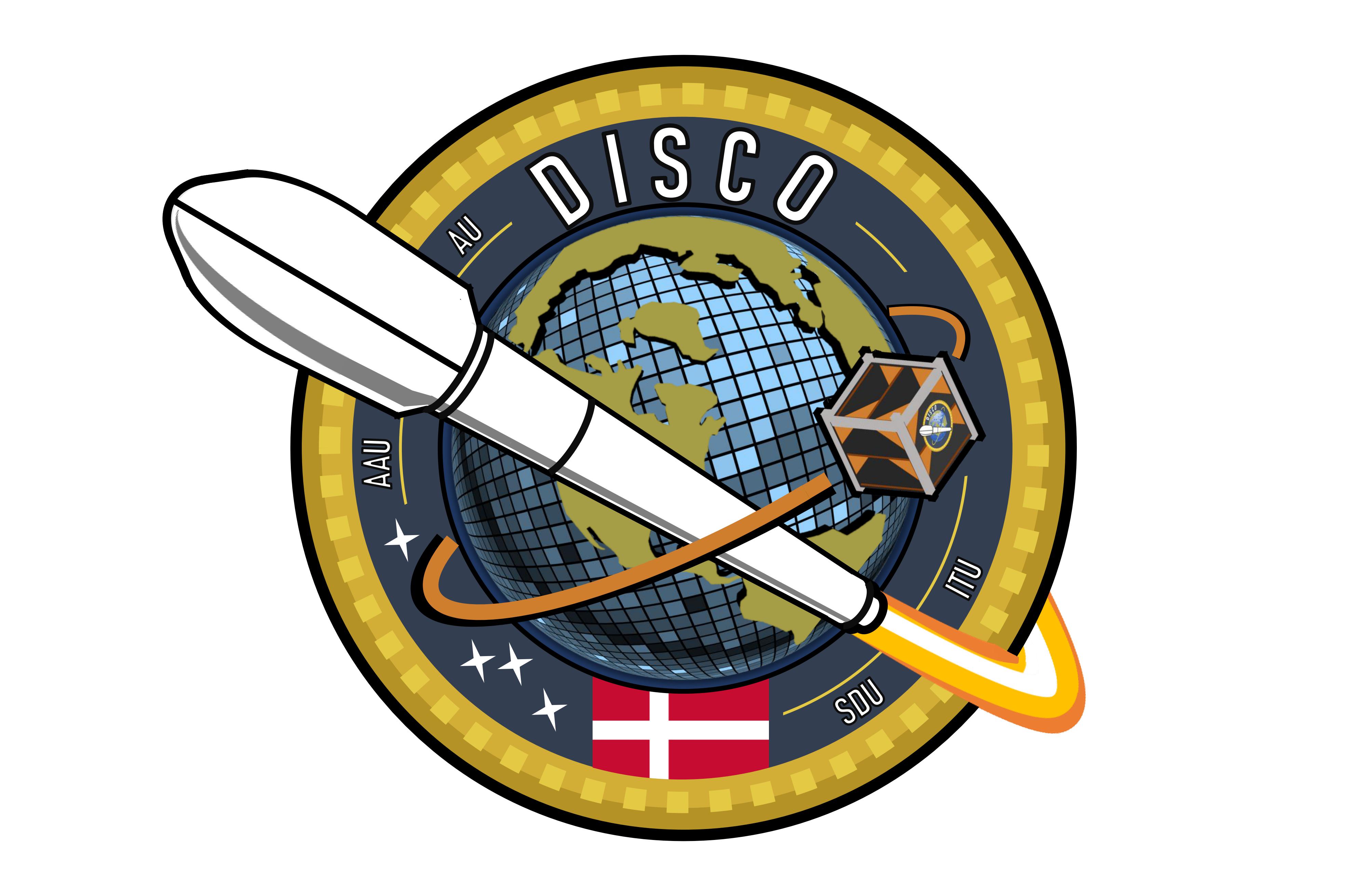 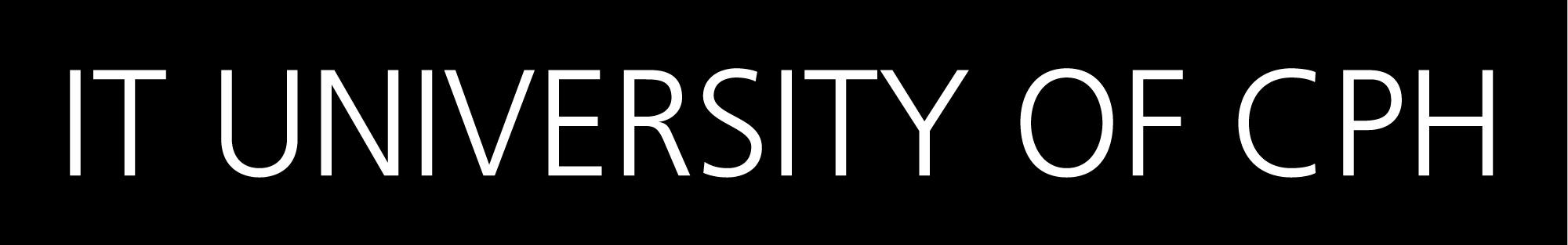 Machine Learning on Satellites
Challenges

Low power budget (2 W avg, 5 W max)

Low latency requirements (4.42 s / image)

Need for robustness and flexibility
4512px
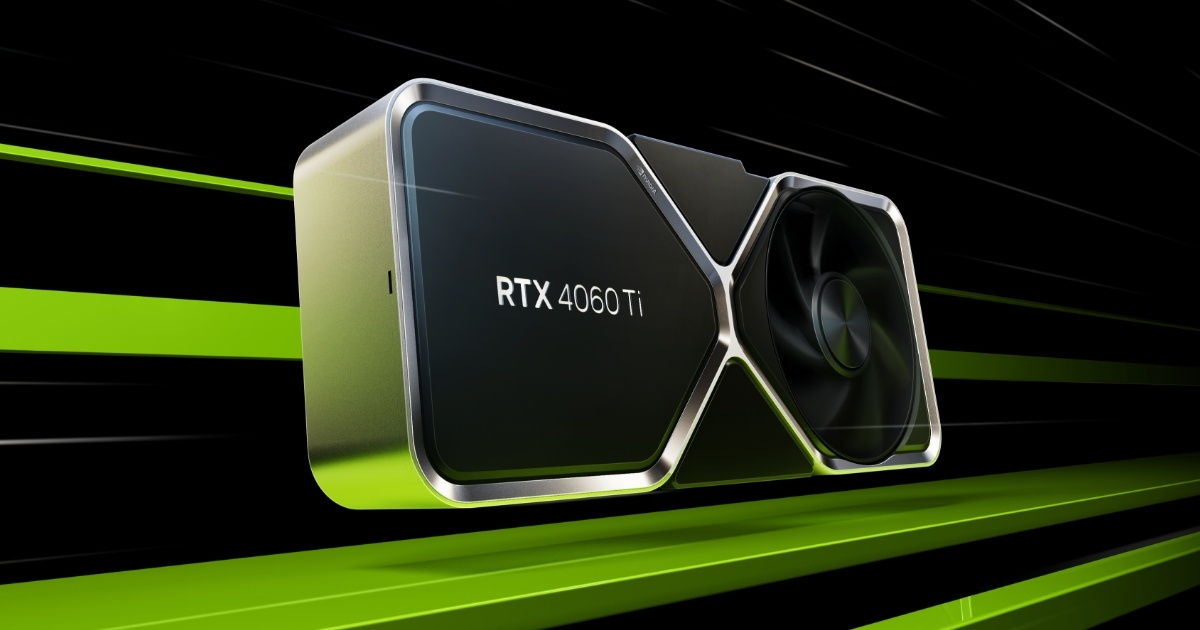 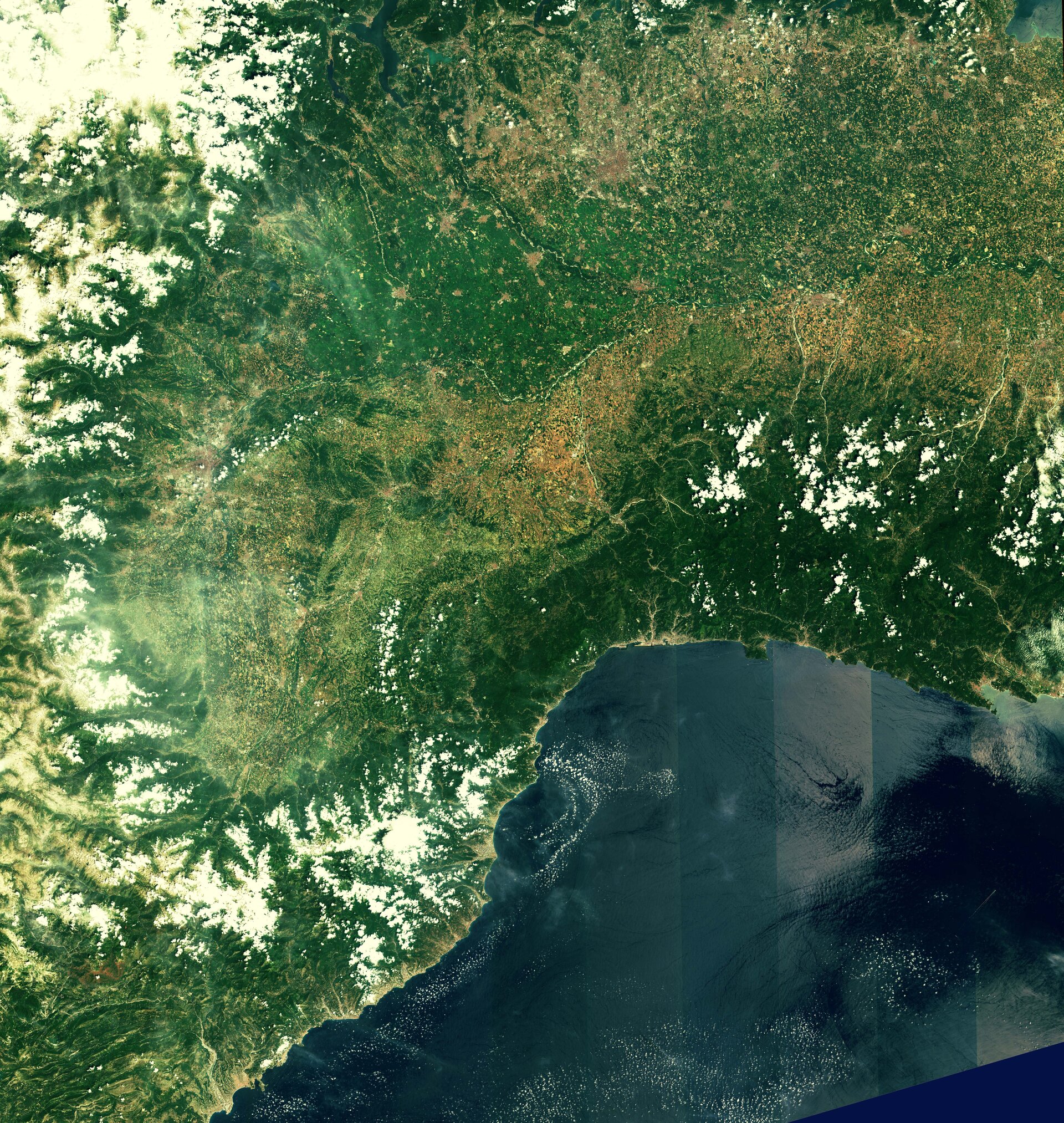 4512px
NVIDIA RTX 4060 115W TDP
Source: NVIDIA
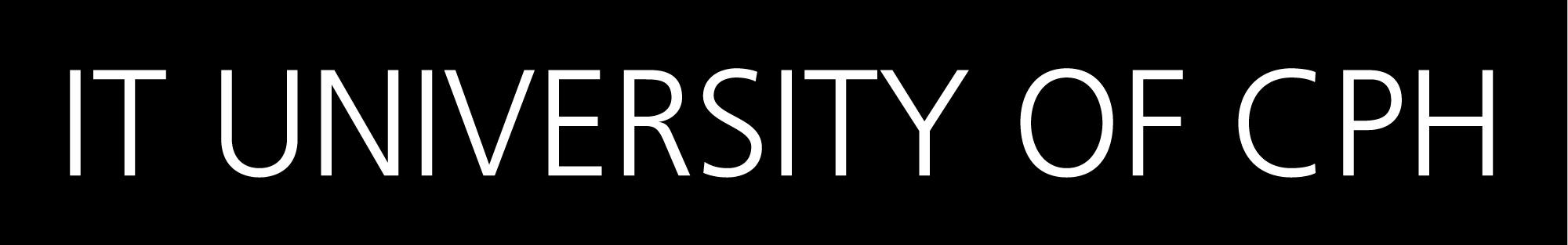 TinyML Hardware Landscape
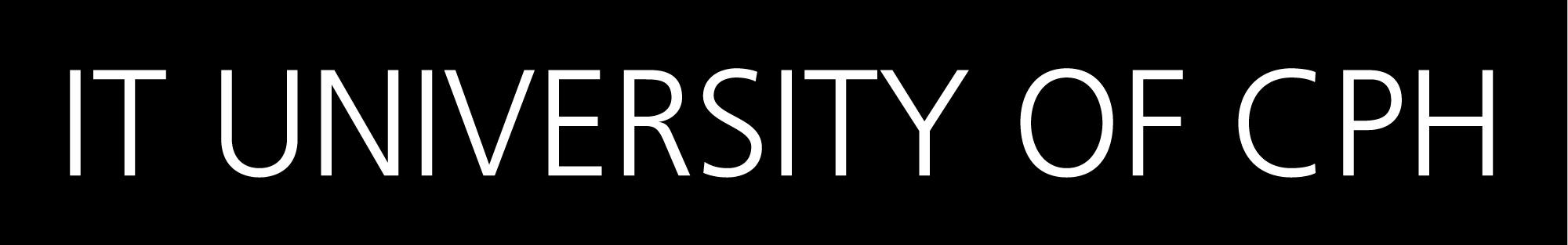 Looking for the Best Candidate
Low power draw ≠ high efficiency

Highest degree of specialization necessary
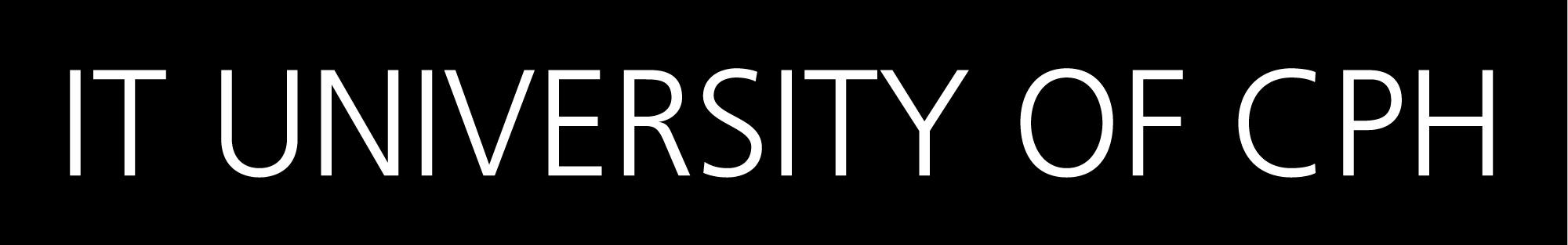 Results
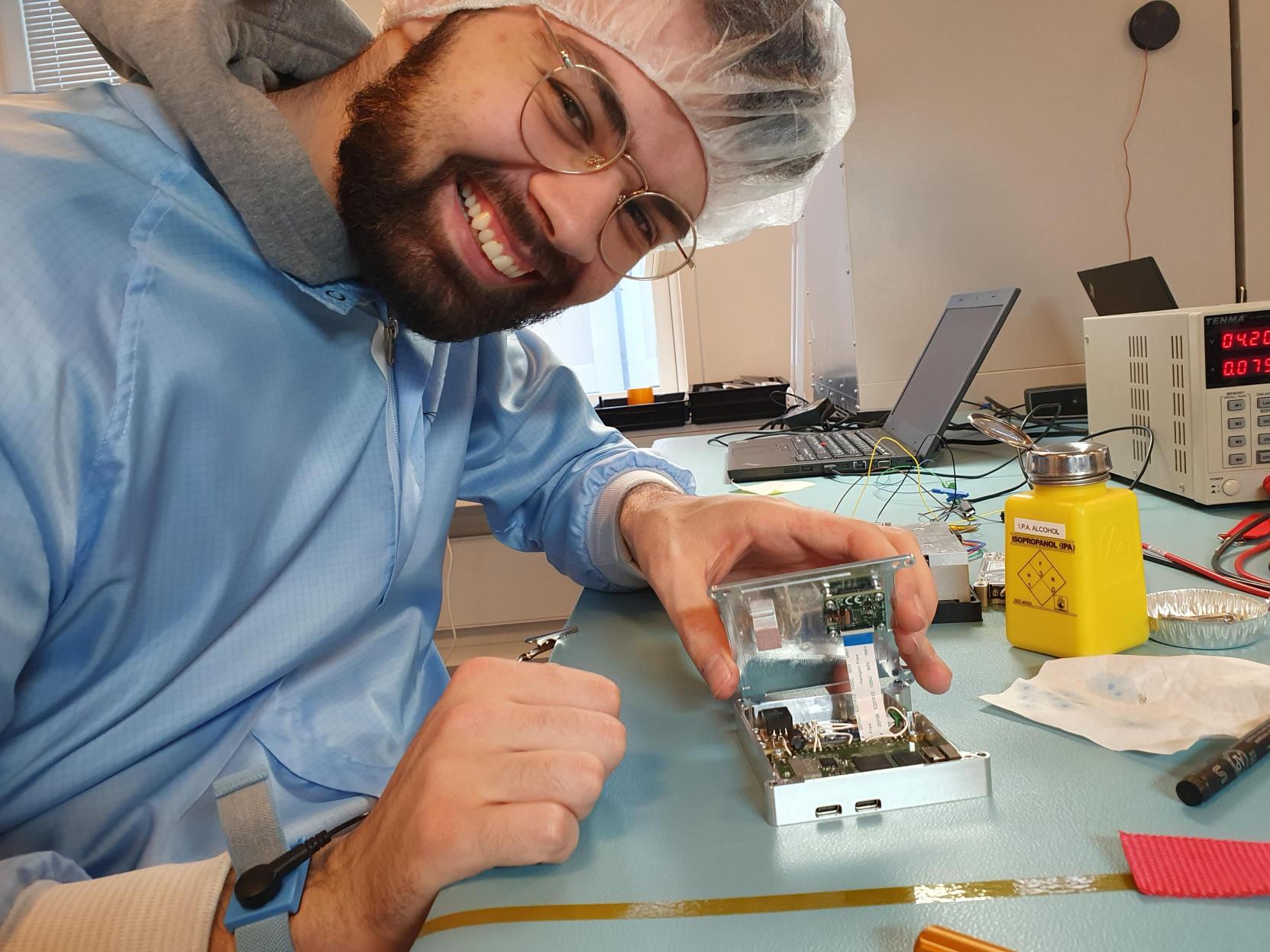 Designed image processing unit based on CoralAI Dev Board Mini


DISCO 1 launched in April 2023


Currently working on DISCO 2
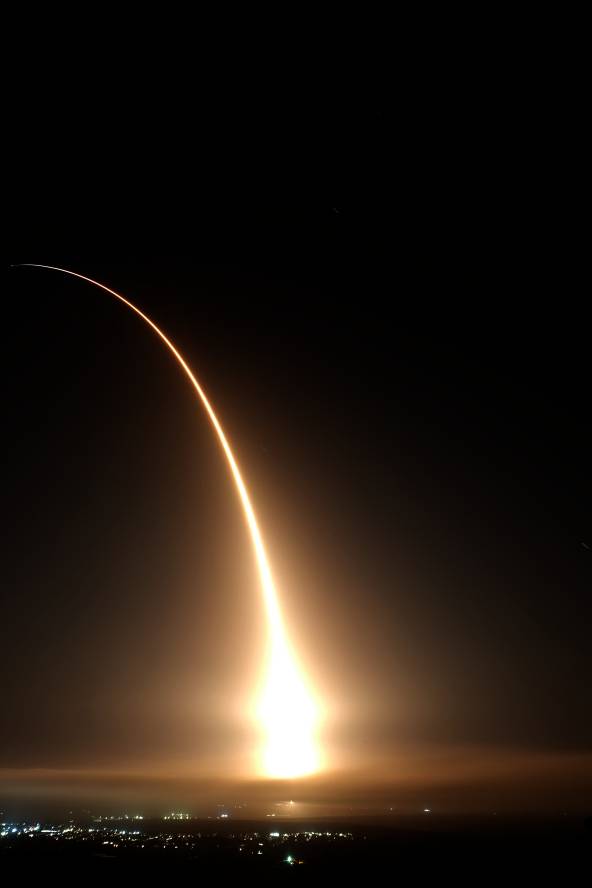 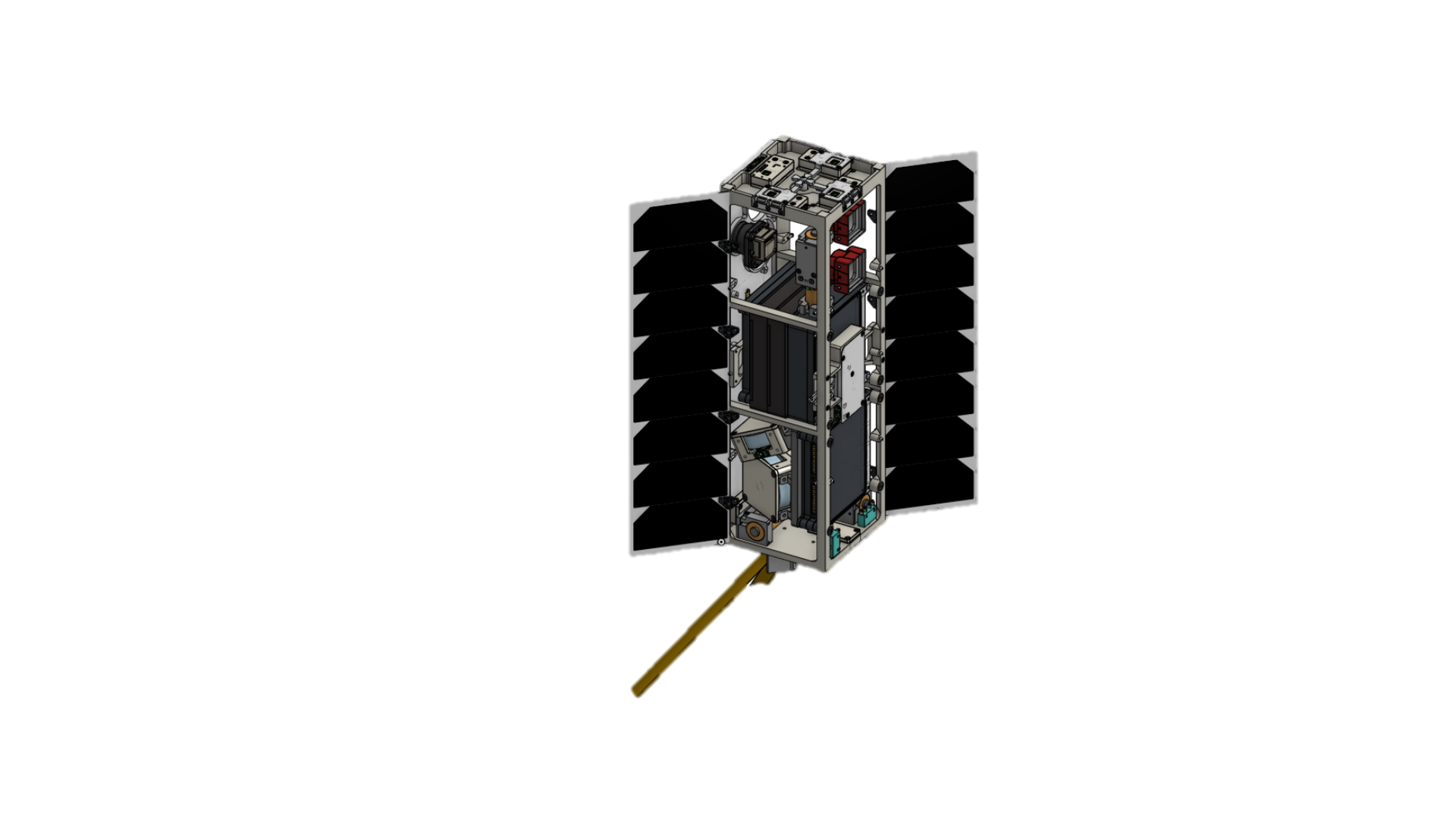 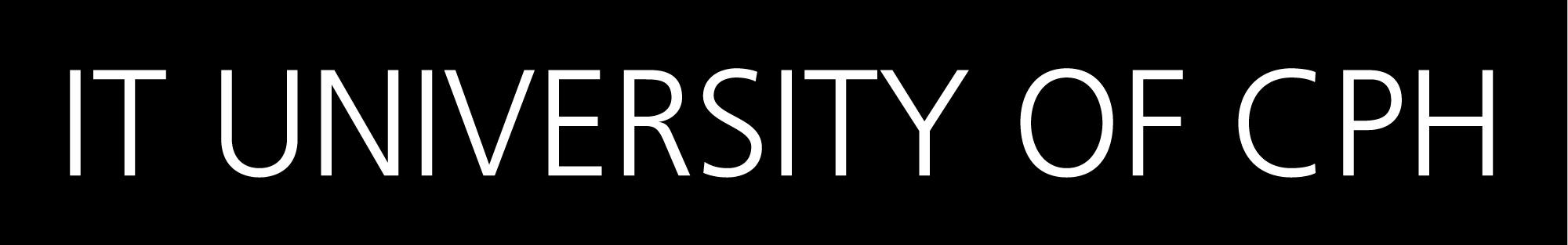 Current & Future Research
Need for standardized benchmarking
Would save us a lot of time
Standardized benchmarks too small or too big


Resource management
Co-location of multiple tasks
Task placement
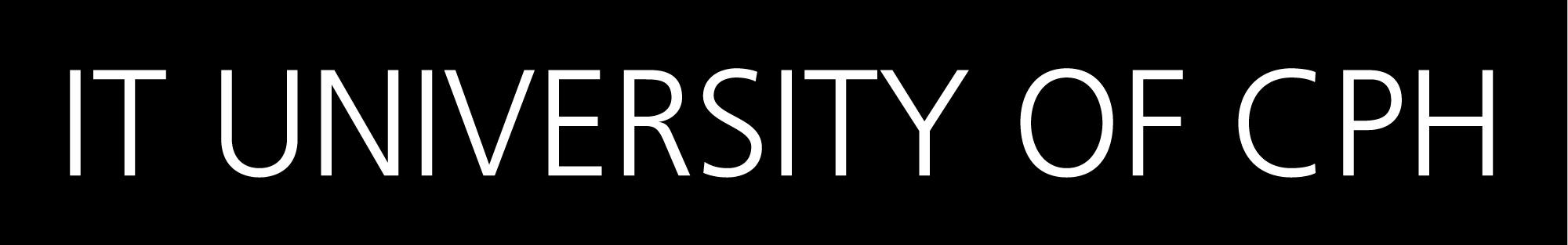 Thank you!
Q&A